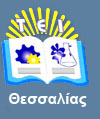 Βάσεις Δεδομένων II
Ενότητα 1: Πρόσθετη κανονικοποίηση ΙΙ:
ανώτερες κανονικές μορφές
Γεωργία Γκαράνη
Επίκουρος Καθηγήτρια
Τμήμα Μηχανικών Πληροφορικής Τ.Ε.
T.E.I. Θεσσαλίας
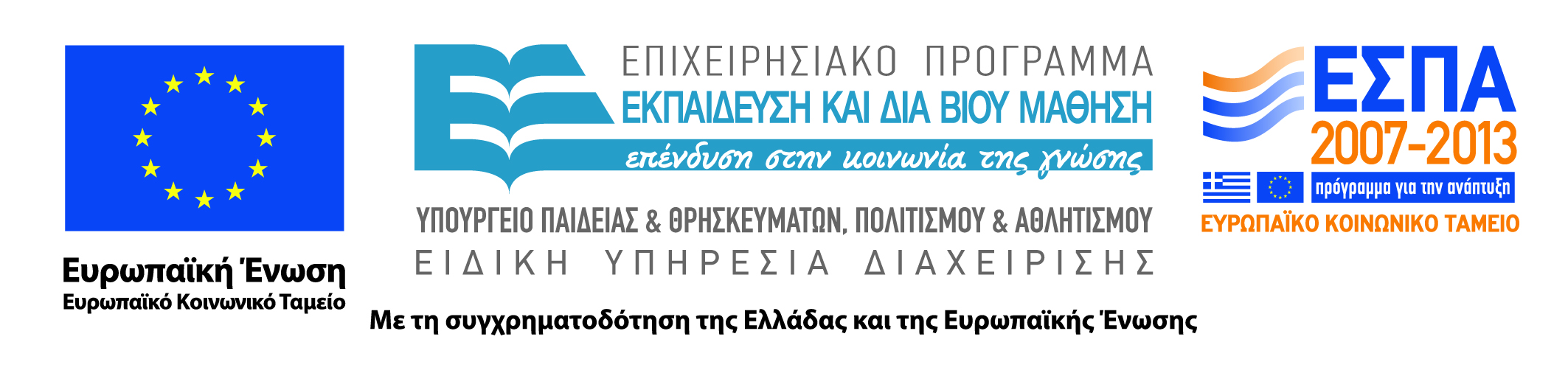 Άδειες Χρήσης
Το παρόν εκπαιδευτικό υλικό υπόκειται σε άδειες χρήσης Creative Commons. 
Για εκπαιδευτικό υλικό, όπως εικόνες, που υπόκειται σε άλλου τύπου άδειας χρήσης, η άδεια χρήσης αναφέρεται ρητώς.
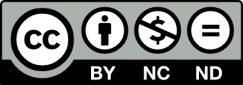 2
Χρηματοδότηση
Το παρόν εκπαιδευτικό υλικό έχει αναπτυχθεί στα πλαίσια του εκπαιδευτικού έργου του διδάσκοντα. 
Το έργο «Ανοικτά Ακαδημαϊκά Μαθήματα στο ΤΕΙ Θεσσαλίας» έχει χρηματοδοτήσει μόνο τη αναδιαμόρφωση του εκπαιδευτικού υλικού.
Το έργο υλοποιείται στο πλαίσιο του Επιχειρησιακού Προγράμματος  «Εκπαίδευση και Δια Βίου Μάθηση» και συγχρηματοδοτείται από την Ευρωπαϊκή Ένωση (Ευρωπαϊκό Κοινωνικό Ταμείο) και από εθνικούς πόρους.
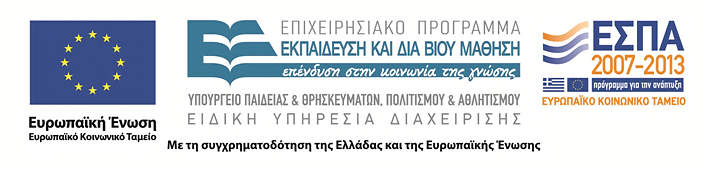 3
Σκοποί  ενότητας
Κατανόηση της διαδικασίας κανονικοποίησης,
Πλεονεκτήματα που προκύπτουν από τη διαδικασία κανονικοποίησης,
Προβλήματα της κανονικοποίησης.

Σημείωση:
Οι διαφάνειες βασίζονται στο σύγγραμμα:
C. J. Date. Εισαγωγή στα Συστήματα Βάσεων Δεδομένων. 6η έκδοση, Κλειδάριθμος, 1998.
Πρόσθετη κανονικοποίηση ΙΙ:
ανώτερες κανονικές μορφές
4
Περιεχόμενα ενότητας
Έννοια και ορισμός των ανώτερων κανονικών μορφών: 4ΚΜ και 5ΚΜ,
Εξαρτήσεις πολλαπλών τιμών,
Εξαρτήσεις σύζευξης.
Πρόσθετη κανονικοποίηση ΙΙ:
ανώτερες κανονικές μορφές
5
Εξαρτήσεις πολλαπλών τιμών και η τέταρτη κανονική μορφή (1 από 6)
Παράδειγμα:UCTX
Η σχέση UCTΧ είναι μία μη κανονικοποιημένη σχέση.
Η σημασία μιας τέτοιας συστοιχίας είναι ότι το καθορισμένο μάθημα μπορεί να διδάσκεται από οποιονδήποτε από τους καθορισμένους καθηγητές και χρησιμοποιούνται όλα τα καθορισμένα εγχειρίδια.
Πρόσθετη κανονικοποίηση ΙΙ:
ανώτερες κανονικές μορφές
6
Εξαρτήσεις πολλαπλών τιμών και η τέταρτη κανονική μορφή (2 από 6)
Παραδοχές: 
Οι καθηγητές και τα εγχειρίδια είναι εντελώς ανεξάρτητα μεταξύ τους.

2. Ένας δεδομένος καθηγητής ή ένα δεδομένο εγχειρίδιο μπορεί να συνδέεται με οσαδήποτε μαθήματα.
Δεν υπάρχουν καθόλου συναρτησιακές εξαρτήσεις στα δεδομένα.
Πρόσθετη κανονικοποίηση ΙΙ:
ανώτερες κανονικές μορφές
7
Εξαρτήσεις πολλαπλών τιμών και η τέταρτη κανονική μορφή (3 από 6)
Η μη κανονικοποιημένη σχέση UCTΧ μπορεί να μετατραπεί στην κανονικοποιημένη σχέση CTX.
Πινακοποιημένη αναπαράσταση της κανονικοποιημένης ισοδύναμης σχέσης CTX.
 Παρατηρήσεις: Για ένα δεδομένο μάθημα, εμφανίζονται όλοι οι πιθανοί συνδυασμοί καθηγητών και εγχειριδίων.
Πρόσθετη κανονικοποίηση ΙΙ:
ανώτερες κανονικές μορφές
8
Εξαρτήσεις πολλαπλών τιμών και η τέταρτη κανονική μορφή (4 από 6)
Η CTX ικανοποιεί τη δέσμευση
IF οι συστοιχίες (c, t1, x1), (c, t2, x2) εμφανίζονται και οι δύοTHEN οι συστοιχίες (c, t1, x2), (c, t2, x1) εμφανίζονται επίσης.
 
Η CTX είναι σε ΚΜ-BC επειδή είναι ολόκληρη κλειδί.

Πρόβλημα: ΑΝΩΜΑΛΙΕΣ ΕΝΗΜΕΡΩΣΗΣ

Αιτία: Οι καθηγητές και τα εγχειρίδια είναι εντελώς ανεξάρτητα μεταξύ τους.
Πρόσθετη κανονικοποίηση ΙΙ:
ανώτερες κανονικές μορφές
9
Εξαρτήσεις πολλαπλών τιμών και η τέταρτη κανονική μορφή (5 από 6)
Η σχέση CTX μπορεί να αναλυθεί σε δύο προβολές, τις CT και CX.

CT                       			 CX
Η σχέση CTX μπορεί να ανακτηθεί με την επανασύζευξη των CT και CX και επομένως η ανάλυση είναι χωρίς απώλειες.
Πρόσθετη κανονικοποίηση ΙΙ:
ανώτερες κανονικές μορφές
10
Εξαρτήσεις πολλαπλών τιμών και η τέταρτη κανονική μορφή (6 από 6)
Η παραπάνω ανάλυση γίνεται με βάση ένα νέο είδος εξάρτησης, την εξάρτηση πολλαπλών τιμών (ΕΠΤ). 

Υπάρχουν δύο εξαρτήσεις πολλαπλών τιμών στη σχέση CTX: 
COURSE —» TEACHER (το κάθε μάθημα έχει ένα καλά ορισμένο σύνολο από αντίστοιχους καθηγητές),
COURSE —» TEXT  (το κάθε μάθημα έχει ένα καλά ορισμένο σύνολο από αντίστοιχα εγχειρίδια).

A —» B 	τo B είναι πολλαπλά εξαρτημένο από το Α, 
	   	ή το Α καθορίζει πολλαπλά το Β.
Πρόσθετη κανονικοποίηση ΙΙ:
ανώτερες κανονικές μορφές
11
Εξάρτηση πολλαπλών τιμών
Έστω R μια σχέση, και έστω ότι τα Α, Β, και C είναι τυχαία υποσύνολα του συνόλου των γνωρισμάτων της R. Τότε, λέμε ότι το Β είναι πολλαπλά εξαρτημένο από το Α ή συμβολικά Α —» Β αν και μόνο αν το σύνολο των τιμών-Β που αντιστοιχούν σε ένα δεδομένο ζεύγος (τιμή-Α, τιμή-C) στο R εξαρτάται μόνο από την τιμή-Α και είναι ανεξάρτητο από την τιμή-C.
 
Αν δοθεί η σχέση R{A, B, C}, η εξάρτηση πολλαπλών τιμών Α —» Β ισχύει αν και μόνο αν ισχύει επίσης η εξάρτηση πολλαπλών τιμών A —» C και γράφεται Α —» Β | C.
Πρόσθετη κανονικοποίηση ΙΙ:
ανώτερες κανονικές μορφές
12
Τέταρτη κανονική μορφή
Η σχέση R είναι σε 4KM αν και μόνο αν, όταν υπάρχουν υποσύνολα Α και Β των γνωρισμάτων της R, τέτοια ώστε να ικανοποιείται η (μη τετριμμένη) εξάρτηση πολλαπλών τιμών Α —» Β, τότε όλα τα γνωρίσματα της R είναι επίσης συναρτησιακά εξαρτημένα από το Α.
 
Ισοδύναμα: η R είναι σε 4ΚΜ αν είναι σε ΚΜ-BC και όλες οι εξαρτήσεις πολλαπλών τιμών στην R είναι στην πραγματικότητα συναρτησιακές εξαρτήσεις «από υποψήφια κλειδιά».
Πρόσθετη κανονικοποίηση ΙΙ:
ανώτερες κανονικές μορφές
13
Μη τετριμμένη εξάρτηση πολλαπλών τιμών (1 από 3)
Μία εξάρτηση πολλαπλών τιμών Α —» Β που ισχύει σε μία σχέση R λέγεται τετριμμένη αν:
α) το Β είναι υποσύνολο του Α ή αν
β) Α U Β = R,

Μία εξάρτηση πολλαπλών τιμών Α —» Β που ισχύει σε μία σχέση R λέγεται μη τετριμμένη αν:
α) το Β δεν είναι υποσύνολο του Α και
β) Α U Β ≠ R.
Πρόσθετη κανονικοποίηση ΙΙ:
ανώτερες κανονικές μορφές
14
Μη τετριμμένη εξάρτηση πολλαπλών τιμών (2 από 3)
Παράδειγμα:
Branch_Staff_Client
Η εξάρτηση πολλαπλών τιμών υπάρχει επειδή δύο ανεξάρτητες 1:Π σχέσεις παριστάνονται στη σχέση Branch_Staff_Client.
Branch_No —» Sname,
Branch_No —» Cname,
H σχέση είναι σε KM-BC αφού υπάρχει μόνο ένα υποψήφιο κλειδί. 
Πρόβλημα:
Πλεονασμοί.
Πρόσθετη κανονικοποίηση ΙΙ:
ανώτερες κανονικές μορφές
15
Μη τετριμμένη εξάρτηση πολλαπλών τιμών (3 από 3)
Αναλύουμε τη σχέση στις προβολές:
Branch_Staff			      Branch_Client
Οι δύο σχέσεις είναι σε 4ΚΜ αφού περιέχουν μόνο τις τετριμμένες εξαρτήσεις πολλαπλών τιμών: 
Branch_No —» SName 
Branch_No —» CName

Οι δύο σχέσεις δεν παρουσιάζουν πλεονασμό.
Πρόσθετη κανονικοποίηση ΙΙ:
ανώτερες κανονικές μορφές
16
Εξαρτήσεις σύζευξης και η πέμπτη κανονική μορφή
Εξαρτήσεις σύζευξης και η πέμπτη κανονική μορφή.
Υπάρχουν σχέσεις οι οποίες δεν μπορούν να αναλυθούν χωρίς απώλειες σε δύο προβολές αλλά μπορούν να αναλυθούν σε τρεις ή περισσότερες.

Παράδειγμα:
SPJ 			SP		PJ		JS
Πρόσθετη κανονικοποίηση ΙΙ:
ανώτερες κανονικές μορφές
17
Χρονικά ανεξάρτητη δέσμευση (1 από 2)
Η πρόταση:
 «η SPJ είναι ίση με τη σύζευξη των τριών προβολών της SP, PJ, JS» είναι ακριβώς ισοδύναμη με την παρακάτω πρόταση:
IF το ζεύγος (s1, p1) εμφανίζεται στην SP
AND το ζεύγος (p1, j1) εμφανίζεται στην PJ
AND το ζεύγος (j1, s1) εμφανίζεται στην JS
THEN η τριάδα (s1, p1, j1) εμφανίζεται στην SPJ
Πρόσθετη κανονικοποίηση ΙΙ:
ανώτερες κανονικές μορφές
18
Χρονικά ανεξάρτητη δέσμευση (2 από 2)
Την παραπάνω πρόταση μπορούμε να την ξαναγράψουμε ως δέσμευση που εφαρμόζεται στην SPJ:
IF τα (s1, p1, j2), (s2, p1, j1), (s1, p2, j1) εμφανίζονται στην SPJ
THEN το (s1, p1, j1) εμφανίζεται στην SPJ επίσης.

Αν αυτή η πρόταση αληθεύει κάθε στιγμή, έχουμε μια χρονικά ανεξάρτητη δέσμευση πάνω σ’ αυτή τη σχέση.
Πρόσθετη κανονικοποίηση ΙΙ:
ανώτερες κανονικές μορφές
19
Εξάρτηση σύζευξης
Έστω R μια σχέση και έστω ότι τα A, B, …, Z είναι τυχαία υποσύνολα του συνόλου των γνωρισμάτων της R. Τότε, λέμε ότι η R ικανοποιεί την εξάρτηση σύζευξης
* ( A, B, …, Z)
αν και μόνο αν η R είναι ίση με την σύζευξη των προβολών της πάνω στα A, B, …, Z.
Πρόσθετη κανονικοποίηση ΙΙ:
ανώτερες κανονικές μορφές
20
Θεώρημα του Fagin
Η R{A, B, C} ικανοποιεί την εξάρτηση σύζευξης *(AB, AC) αν και μόνο αν ικανοποιεί τις εξαρτήσεις πολλαπλών τιμών Α —» Β | C.

Οι εξαρτήσεις σύζευξης είναι η πιο γενική μορφή εξάρτησης που είναι δυνατή.
Πρόσθετη κανονικοποίηση ΙΙ:
ανώτερες κανονικές μορφές
21
Πέμπτη κανονική μορφή (1 από 2)
Μια σχέση R είναι σε 5ΚΜ –που ονομάζεται και κανονική μορφή 
προβολής-σύζευξης ή ΚΜ-ΠΣ (projection-join normal form, PJ/NF)
αν και μόνο αν κάθε εξάρτηση σύζευξης στην R συνεπάγεται 
από τα υποψήφια κλειδιά της R.
 
Τι σημαίνει μια εξάρτηση σύζευξης να συνεπάγεται από 
υποψήφια κλειδιά;
Πρόσθετη κανονικοποίηση ΙΙ:
ανώτερες κανονικές μορφές
22
Πέμπτη κανονική μορφή (2 από 2)
Παράδειγμα:
Έστω ότι η σχέση των προμηθευτών S έχει δυο υποψήφια κλειδιά, τα S# και SNAME. Η σχέση ικανοποιεί πολλές εξαρτήσεις σύζευξης, π.χ.
*({S#, SNAME, STATUS}, {S#, CITY})
που συνεπάγεται από το γεγονός ότι το γνώρισμα S# είναι υποψήφιο κλειδί και
*({S#, SNAME}, {S#, STATUS}, {SNAME, CITY}) 
που συνεπάγεται από το γεγονός ότι τα γνωρίσματα S# και SNAME είναι και τα δύο υποψήφια κλειδιά.
 Συμπέρασμα: Μια σχέση σε 5ΚΜ είναι εγγυημένα απαλλαγμένη από ανωμαλίες που μπορούν να εξαλειφθούν με προβολές.
Πρόσθετη κανονικοποίηση ΙΙ:
ανώτερες κανονικές μορφές
23
Επισκόπηση της διαδικασίας κανονικοποίησης
Με δεδομένη μία σχέση πρώτης κανονικής μορφής R και μια λίστα δεσμεύσεων (συναρτησιακών εξαρτήσεων, εξαρτήσεων πολλαπλών τιμών και εξαρτήσεων σύζευξης) που ισχύουν για την R, ανάγουμε συστηματικά την R σε μια συλλογή μικρότερων σχέσεων που είναι ισοδύναμες με την R, αλλά πιο επιθυμητές από την R.
Πρόσθετη κανονικοποίηση ΙΙ:
ανώτερες κανονικές μορφές
24
Η συνολική διαδικασία κανονικοποίησης
1. 1ΚΜ → 2ΚΜ Απαλοιφή οποιονδήποτε συναρτησιακών εξαρτήσεων οι οποίες δεν είναι μη αναγώγιμες.
2. 2ΚΜ → 3ΚΜ Απαλοιφή οποιονδήποτε μεταβατικών συναρτησιακών εξαρτήσεων.
3.  3ΚΜ → ΚΜ-BC Απαλοιφή οποιονδήποτε συναρτησιακών εξαρτήσεων έχουν απομείνει, στις οποίες το ορίζον μέλος δεν είναι υποψήφιο κλειδί.
4. ΚΜ-BC → 4ΚΜ Απαλοιφή οποιονδήποτε εξαρτήσεων πολλαπλών τιμών που δεν είναι επίσης συναρτησιακές εξαρτήσεις.
5.		4ΚΜ → 5ΚΜ Απαλοιφή οποιονδήποτε εξαρτήσεων σύζευξης οι οποίες δεν συνεπάγονται από τα υποψήφια κλειδιά.
Πρόσθετη κανονικοποίηση ΙΙ:
ανώτερες κανονικές μορφές
25
Αναλογία μεταξύ της KM-BC, 4KM και 5ΚΜ
Μια σχέση R είναι σε KM-BC αν και μόνο αν κάθε συναρτησιακή εξάρτηση στην R συνεπάγεται από τα υποψήφια κλειδιά της R.
Μια σχέση R είναι σε 4KM αν και μόνο αν κάθε εξάρτηση πολλαπλών τιμών στην R συνεπάγεται από τα υποψήφια κλειδιά της R.
Μια σχέση R είναι σε 5KM αν και μόνο αν κάθε εξάρτηση σύζευξης στην R συνεπάγεται από τα υποψήφια κλειδιά της R.
Πρόσθετη κανονικοποίηση ΙΙ:
ανώτερες κανονικές μορφές
26
Στόχοι της διαδικασίας κανονικοποίησης
Να εξαλειφθούν ορισμένα είδη πλεονασμού.
Να εξαλειφθούν ορισμένα είδη ανωμαλιών ενημέρωσης.
Να παραχθεί μια σχεδίαση που να είναι «καλή» αναπαράσταση του πραγματικού κόσμου.
Να απλοποιηθεί η επιβολή ορισμένων δεσμεύσεων ακεραιότητας.
Πρόσθετη κανονικοποίηση ΙΙ:
ανώτερες κανονικές μορφές
27
Προβλήματα της κανονικοποίησης
Οι εξαρτήσεις σύζευξης, πολλαπλών τιμών και οι συναρτησιακές εξαρτήσεις δεν είναι το μόνο είδος δεσμεύσεων που μπορούν να παρουσιαστούν στην πράξη.
Η ανάλυση μπορεί να μην είναι μοναδική.
Οι στόχοι της KM-BC και της διατήρησης των εξαρτήσεων μπορεί μερικές φορές να συγκρούονται.
Η διαδικασία της κανονικοποίησης εξαλείφει τους πλεονασμούς δημιουργώντας προβολές, αλλά δεν μπορούν να εξαλειφτούν όλοι οι πλεονασμοί.
Πρόσθετη κανονικοποίηση ΙΙ:
ανώτερες κανονικές μορφές
28
Άλλες κανονικές μορφές
Κανονική μορφή πεδίων ορισμού και κλειδιών (ΚΜ-ΠΟΚ)
Μια σχέση R είναι σε ΚΜ-ΠΟΚ αν και μόνο αν κάθε δέσμευση στην R είναι λογική συνέπεια των δεσμεύσεων πεδίου ορισμού και των δεσμεύσεων κλειδιών που ισχύουν για την R.
Μια δέσμευση πεδίου ορισμού είναι μια δέσμευση που ορίζει ότι οι τιμές ενός δεδομένου γνωρίσματος παίρνονται από κάποιο καθορισμένο πεδίο ορισμού.
Μια δέσμευση κλειδιού είναι μια δέσμευση που ορίζει ότι κάποιο γνώρισμα ή συνδυασμός γνωρισμάτων είναι υποψήφιο κλειδί.
Πρόσθετη κανονικοποίηση ΙΙ:
ανώτερες κανονικές μορφές
29
Κανονική μορφή περιορισμού-ένωσης
Ο τελεστής ανάλυσης είναι ο περιορισμός σε ξένες σχέσεις και η αντίστοιχη πράξη επανασύνθεσης η ένωση ξένων σχέσεων.
Πρόσθετη κανονικοποίηση ΙΙ:
ανώτερες κανονικές μορφές
30
Τέλος Ενότητας
Επεξεργασία υλικού:
Χαρτώνας Αλέξανδρος
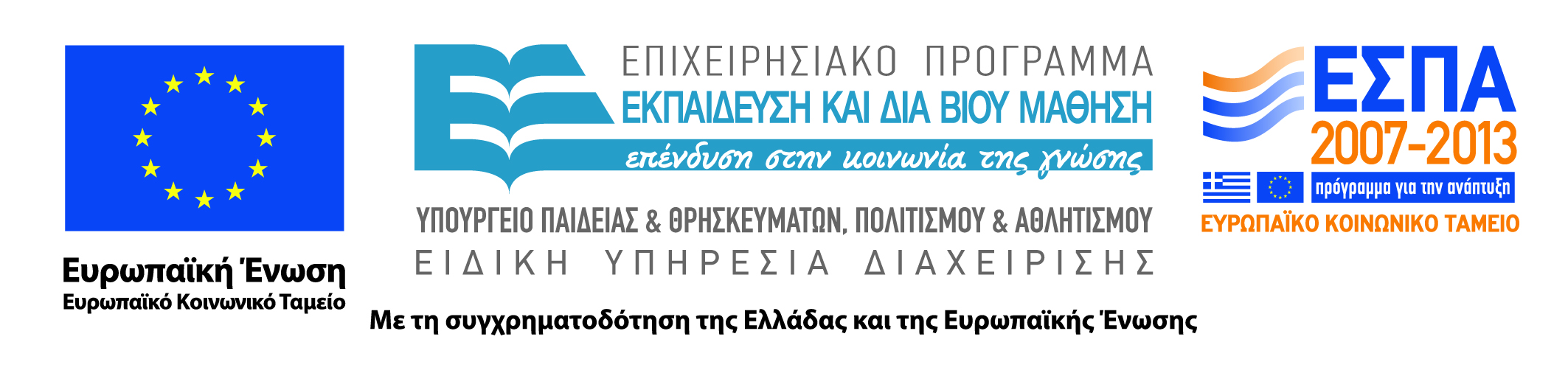 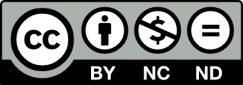